YKS
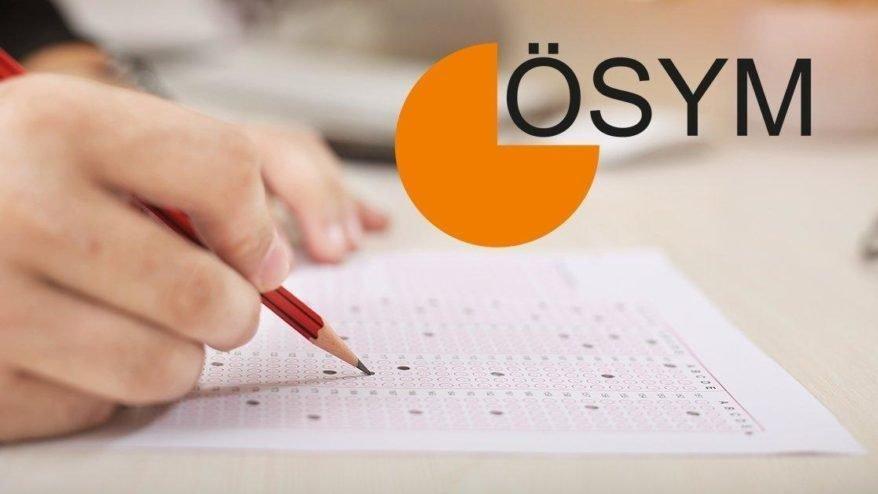 YÜKSEK ÖĞRETİM     KURUMLARI SINAVI
Yüksek Öğretim Kurumları Sınavı  3 Oturum  Olarak Yapılacak.
2. Oturum

Alan Yeterlilik Testi
1. Oturum

Temel Yeterlilik Testi
3. Oturum

Dil Sınavı
TYT SORU SAYILARI
40
Türkçe
40
Matematik
Coğrafya :5
Din Kültürü ve Ahlak Bilgisi:5
Felsefe :5
Tarih :5
20
Sosyal Bilimler
Fizik      :7
Kimya   :7
Biyoloji :6
20
Fen Bilimleri
TYT SINAV SÜRESİ
135
DAKİKA
120
SORU
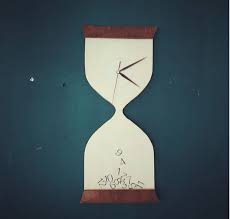 AYT SORU SAYILARI
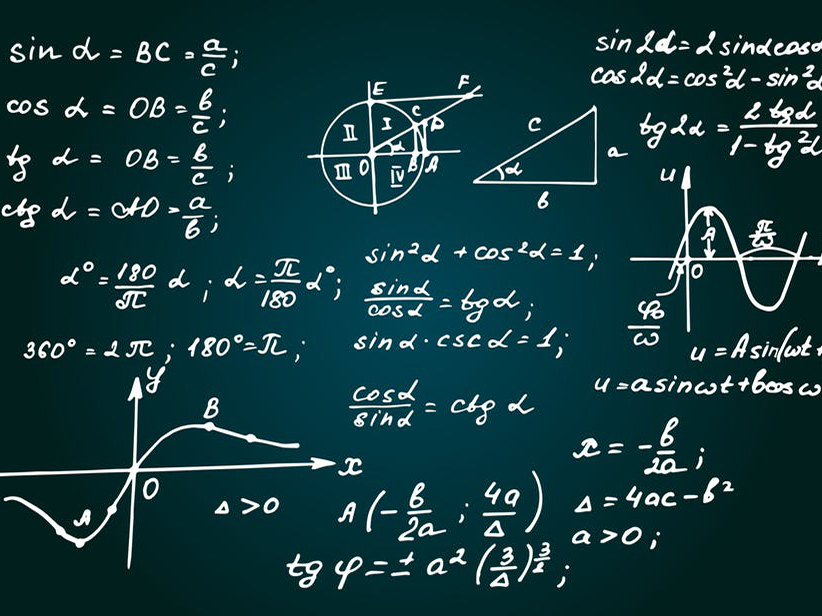 AYT SINAV SÜRESİ
160
SORU
180
DAKİKA
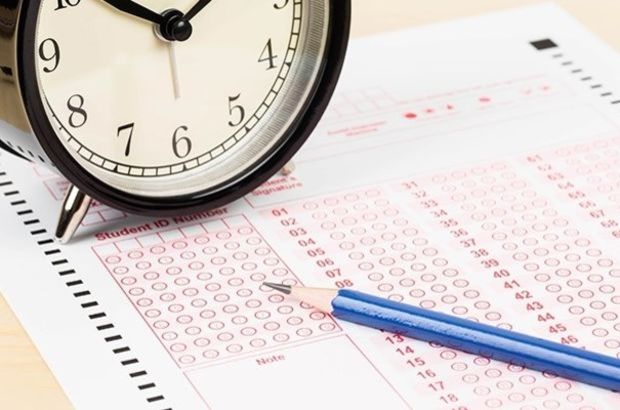 DİL SINAVI SORU SAYISI VE SINAV SÜRESİ
SORU SAYISI		SINAV SÜRESİ
80
SORU
120
DAKİKA
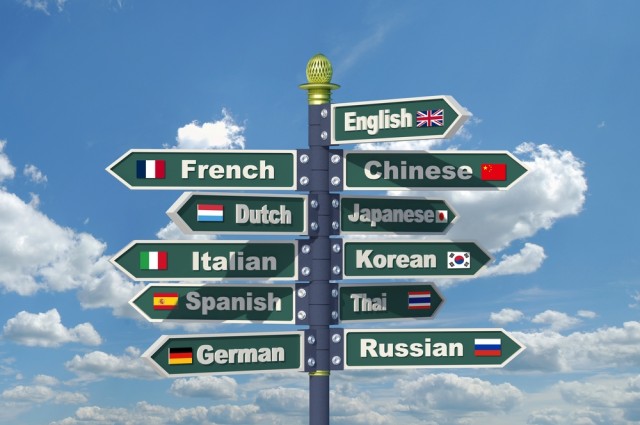 PUAN HESAPLAMAORANLAR
TYT PUAN ORANLARI
%17
TYT 
TEMEL YETERLİLİK TESTİ
Fen Bilimleri
%33
Matematik
%33
Türkçe
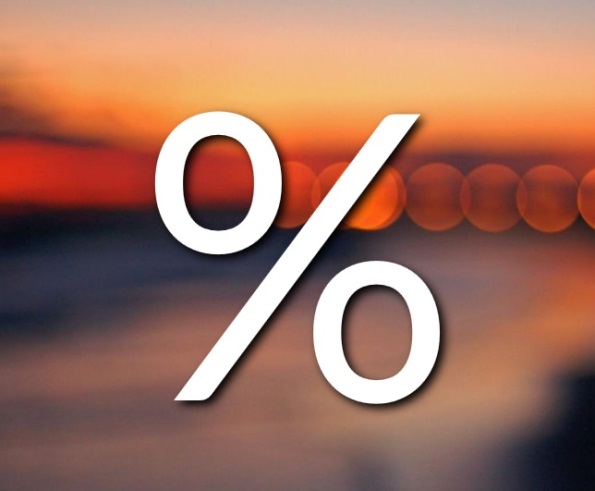 %17
Sosyal Bilimler
Puan Türleri Oranlar
Sözel Puan
Temel  Yeterlilik  Testi  %40 
Türk Dili ve Edebiyatı – Sosyal Bilimler-1 Testi % 30
 Sosyal Bilimler-2 Testi %30
Sayısal puan
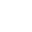 Temel  Yeterlilik  Testi %40 
Matematik Testi % 30
 Fen Bilimleri Testi %30
Eşit ağırlık
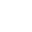 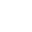 Temel Yeterlilik Testi %40 
Matematik Testi % 30
Türk Dili ve Edebiyatı – Sosyal Bilimler-1 Testi  %30
Dil puanı
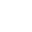 Temel Yeterlilik Testi %40 
Yabancı Dil Testi % 60
Puan Türleri Oranlar
Puan Türleri Oranlar
Puan Türleri Oranlar
Puan Türleri Oranlar
Hangi Puan Türleri İçin Hangi Testler Çözülmeli?
YKS Baraj PuanlarıKaç Puan Alınmalı?
BİR SONRAKİ YIL
TYT  puanından 200 puan ve üzeri alanlar, isterlerse   puanlarını bir sonraki yıl kullanabilecekler.
200
200 PUAN ÜZERİ ALANLAR
180 PUAN ÜZERİ ALANLAR
LİSANS
180
Sözel, Sayısal, Eşit Ağırlık ve Dil puan türlerinde 180 puan ve üzeri alanlar LİSANS programlarını tercih edebilecekler.
150 PUAN ÜZERİ ALANLAR
ÖNLİSANS
150
TYT testinden 150 puan ve üzeri alanlar 2. oturum (Alan Yeterlilik Testi) sınavına girme ve ÖNLİSANS ve ÖZEL YETENEK SINAVI ile öğrenci alan bölümleri tercih etme hakkı elde edebilecek.
Sınav Takvimi/2019
TYT ( I. Oturum)
15.06.2019
AYT ( II. Oturum)
16.06.2019
Dil Sınavı
16.06.2019
Sayısal Puana Göre Öğrenci Alacak Bölümler
SAYISAL PUAN TÜRÜNDEN ÖĞRECİ ALAN BÖLÜMLER
Eşit Ağırlık Puanına Göre Öğrenci Alacak Bölümler
EŞİT AĞIRLIK PUAN TÜRÜNDEN ÖĞRECİ ALAN BÖLÜMLER
Sözel Puana Göre ÖğrenciAlacak Bölümler
SÖZEL
PUAN TÜRÜNDEN ÖĞRECİ ALAN BÖLÜMLER
Bazı Bölümler İçin Uygulanan Sıralama Şartı
HUKUK
Eşit Ağırlık
190 bin
ÖĞRETMENLİK
300 bin
MİMARLIK
Sayısal
250 bin
MÜHENDİSLİK
Sayısal
300 bin
OYP Puanı Nasıl Hesaplanır?
Sınav Ücreti
Temel Yeterlilik Testi, Alan Yeterlilik Testi ve Yabancı Dil Testi oturumlarının her biri 2019 yılında 50 TL idi.
Dinlediğiniz İçin Teşekkürler…


Şehit Mehmet Ali Körükçü Mesleki ve Teknik Anadolu Lisesi


Rehberlik Servisi
Tuğba AKDENİZ